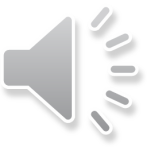 Speaker:
Title text
Literary PowerPoint
NO PRACTICAL COMPLETE FRAMEWORK FOR DYNAMIC PPT TEMPLATE
PART 2
PART 1
PART 3
PART 4
Title bar
Title bar
Title bar
Title bar
Subtitles can be added here
Subtitles can be added here
Subtitles can be added here
Subtitles can be added here
Catalog
Title bar
01
Please replace the text content
Please replace the text content
Please replace the text content
Please replace the text content
Title bar Text
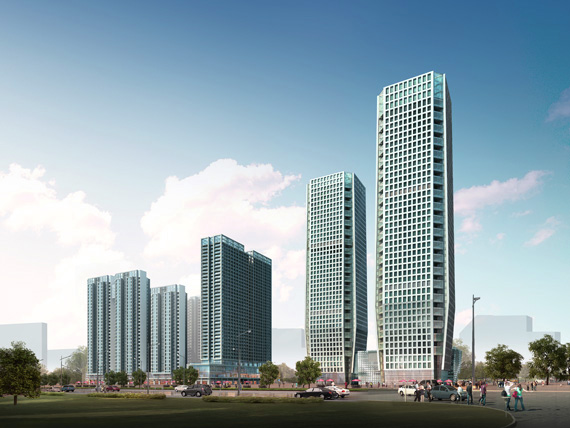 Click Add Title Content
Click Add Title Content
Click Add Title Content
Click here to add a text description that you can paste in this text box and choose to keep only text by copying your text content.
Click here to add a text description that you can paste in this text box and choose to keep only text by copying your text content.
Click here to add a text description that you can paste in this text box and choose to keep only text by copying your text content.
Title bar Text
Add a title
Add your hungry content text or copy the content content of the content to add content to the content content of the text you copied content
Add a title
Add a title
90%
Add your hungry content text or copy the contents of the content text to add content added to your content
Add your hungry content text or copy the contents of the content text to add content added to your content
Title bar Text
Fill in your title content
Add a title
Add your content text or copy content
Add a title
Add your hungry content text or copy content
Add your content text or copy content
Add a title
Add your hungry content text or copy content
"Market Advantage Strategy"
Title bar Text
01
05
Add your content text or copy content
Add your content text or copy content
1
Add a title
Add a title
2
02
06
Add your content text or copy content
Add your content text or copy content
3
Add a title
Add a title
03
07
Add your content text or copy content
Add your content text or copy content
4
5
04
08
Add a title
Add your content text or copy content
Add your content text or copy content
Add a title
6
7
Add a title
Add a title
8
Title bar Text
Add a title
Add a title
Add your Content text
Add your Content text
03
02
Add a title
01
04
Add a title
Win in the details
Add your Content text
Add your Content text
8
Title bar Text
Annual data analysis
Click here
Add subtitle
Or detailed text description
Add a detailed text description here, suggested to be relevant to the title and in line with the overall language style, the language description as concise and vivid as possible. Try to keep the word count on each page of the slide200Within the word, according to the statistics per page slide of the best control in the5Within minutes.
Project
Project
Project
Project
Project
Project
Project
Project
Project
Title bar Text
Add a title
01
Add a title
04
Add your Content text
Add your Content text
02
03
Add a title
Add a title
Add your Content text
Add your Content text
Title bar Text
Add a title
Add your Content text
Market research
Add a title
Add your Content text
Add your Content text
Stores
Add a title
Add your Content text
Direct Shop
Supermarket
Title bar
02
Please replace the text content
Please replace the text content
Please replace the text content
Please replace the text content
Title bar Text
Add a title
Add your content text or copy content
Fill in your title content
Add a title
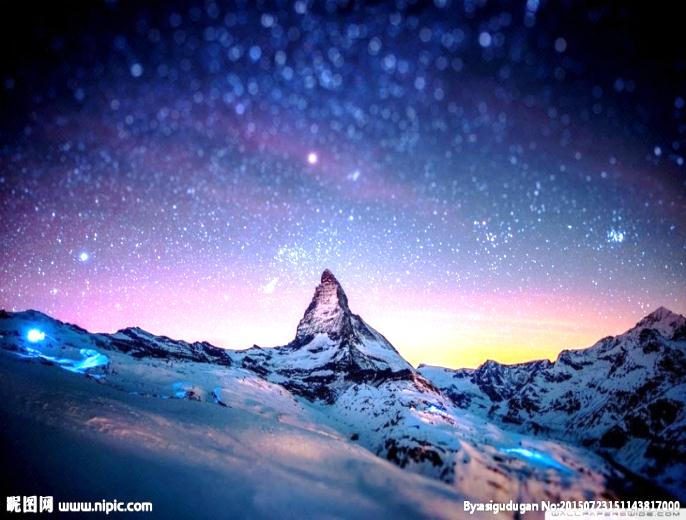 Add your content text or copy content
Add a title
Add your content text or copy content
Add a title
Add your content text or copy content
Title
Title
Title
Title
Title bar Text
Fill in your title content
Replacement Names Became Post
Add a title
Add your Content text
Add a title
Add your Content text
Add a title
Add your Content text
Add a title
Add your Content text
Title bar Text
A
B
D
C
Add a title
Add a title
Add your content text or copy content
Add your content text or copy content
Add a title
Add a title
Add your content text or copy content
Add your content text or copy content
Title bar Text
Click Add Title
Your content hits here, or by copying your text, select paste in this box and choose to keep only text.
Click Add Title
Job
Overview
Your content hits here, or by copying your text, select paste in this box and choose to keep only text.
Click Add Title
Your content hits here, or by copying your text, select paste in this box and choose to keep only text.
Title bar Text
Add text here
Add text here
Add text here
Add text here
Click here to add text content
Click here to add text content
Click here to add text content
Click here to add text content
Click here to add text content
Click here to add text content
Click here to add text content
Click here to add text content
2010
2011
2012
2013
2014
2015
2016
2017
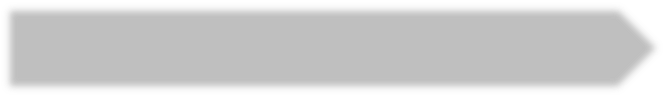 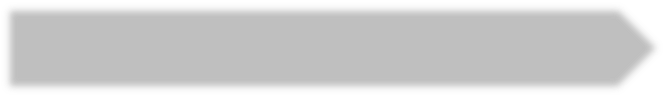 Add text here
Add text here
Add text here
Add text here
Click here to add text content
Click here to add text content
Click here to add text content
Click here to add text content
Click here to add text content
Click here to add text content
Click here to add text content
Click here to add text content
Title bar Text
Add a title
Click here to add text content
Add a title
Click here to add text content
Add a title
Click here to add text content
Add a title
Add a title
Add a title
Click here to add a text description that you can paste in this text box and choose to keep only text by copying your text content.
Click here to add a text description that you can paste in this text box and choose to keep only text by copying your text content.
Click here to add a text description that you can paste in this text box and choose to keep only text by copying your text content.
Title bar Text
Enter your title
Enter your title
Click to enter the content of the brief text, text content needs to be summarized and refined, without redundant text modification, concise description of the sub-item content.
Click to enter the content of the brief text, text content needs to be summarized and refined, without redundant text modification, concise description of the sub-item content.
Enter your title
Enter your title
Input Title
Click to enter the content of the brief text, text content needs to be summarized and refined, without redundant text modification, concise description of the sub-item content.
Click to enter the content of the brief text, text content needs to be summarized and refined, without redundant text modification, concise description of the sub-item content.
Enter your title
Enter your title
Click to enter the content of the brief text, text content needs to be summarized and refined, without redundant text modification, concise description of the sub-item content.
Click to enter the content of the brief text, text content needs to be summarized and refined, without redundant text modification, concise description of the sub-item content.
Title bar Text
Stage
Add your Content text
Add your Content text
Stage
80%
60%
Stage
Stage
Add your Content text
Add your Content text
Add your Hungry content text
75%
90%
Complete
Phase Summary
Complete
Title bar
03
Please replace the text content
Please replace the text content
Please replace the text content
Please replace the text content
Title bar Text
Title bar Text
Click here to add a text description that you can paste in this text box and choose to keep only text by copying your text content.
Title bar Text
Click here to add a text description that you can paste in this text box and choose to keep only text by copying your text content.
Title bar Text
Click here to add a text description that you can paste in this text box and choose to keep only text by copying your text content.
Title bar Text
Project Advantages
Project Opportunities
Add a detailed text description here, suggested to be relevant to the title and in line with the overall language style, the language description as concise and vivid as possible.
Add a detailed text description here, suggested to be relevant to the title and in line with the overall language style, the language description as concise and vivid as possible.
Project
Analysis
Add a detailed text description here, suggested to be relevant to the title and in line with the overall language style, the language description as concise and vivid as possible.
Add a detailed text description here, suggested to be relevant to the title and in line with the overall language style, the language description as concise and vivid as possible.
Project weaknesses
Project risks
Title bar Text
Add text
Add text
Text content needs to be summarized and refined, suggested to be related to the title and in line with the overall language style, language description as concise and vivid as possible
Text content needs to be summarized and refined, suggested to be related to the title and in line with the overall language style, language description as concise and vivid as possible
Add text
Add text
Text content needs to be summarized and refined, suggested to be related to the title and in line with the overall language style, language description as concise and vivid as possible
Text content needs to be summarized and refined, suggested to be related to the title and in line with the overall language style, language description as concise and vivid as possible
Add text
Add text
Text content needs to be summarized and refined, suggested to be related to the title and in line with the overall language style, language description as concise and vivid as possible
Text content needs to be summarized and refined, suggested to be related to the title and in line with the overall language style, language description as concise and vivid as possible
Add text
Text content needs to be summarized and refined, suggested to be related to the title and in line with the overall language style, language description as concise and vivid as possible
Title bar Text
Add text
Add text
Text content needs to be summarized and refined, suggested to be related to the title and in line with the overall language style, language description as concise and vivid as possible
Text content needs to be summarized and refined, suggested to be related to the title and in line with the overall language style, language description as concise and vivid as possible
Add text
Add text
Text content needs to be summarized and refined, suggested to be related to the title and in line with the overall language style, language description as concise and vivid as possible
Text content needs to be summarized and refined, suggested to be related to the title and in line with the overall language style, language description as concise and vivid as possible
Title bar Text
2013
2014
2015
2016
Add a title
Add a title
Add a title
Add a title
A description of the above chart is entered here
A description of the above chart is entered here
A description of the above chart is entered here
A description of the above chart is entered here
Title bar Text
Add a title
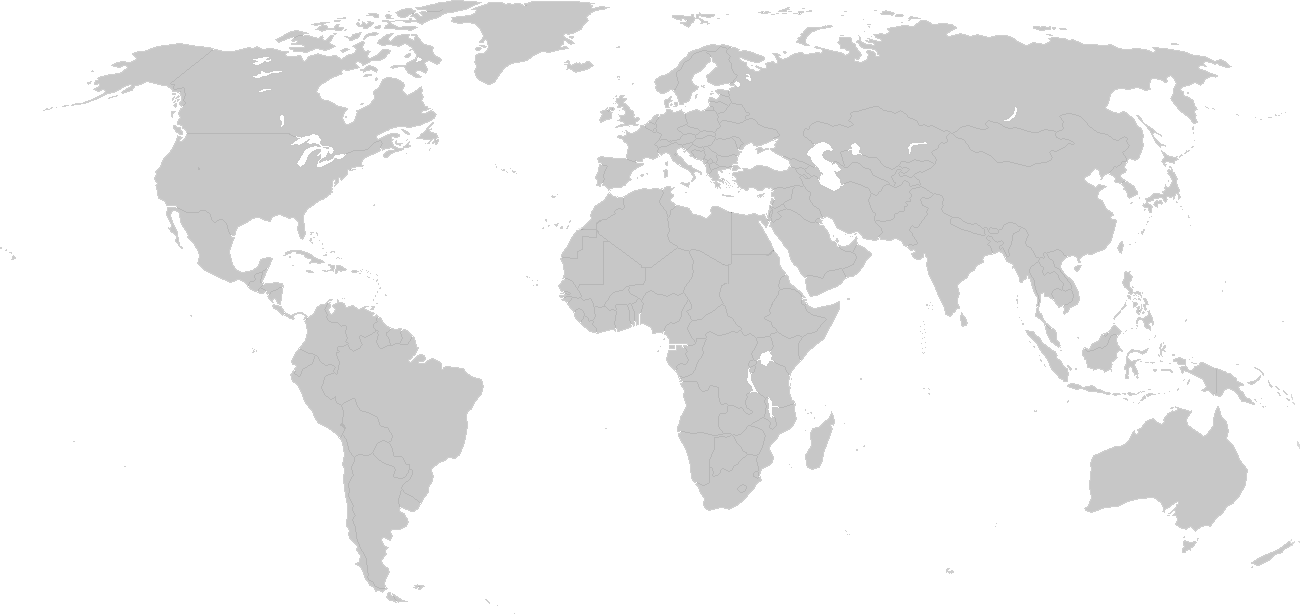 A comprehensive description of the above chart is entered here.
Add a title
A comprehensive description of the above chart is entered here.
Add a title
Add a title
A comprehensive description of the above chart is entered here.
A comprehensive description of the above chart is entered here.
Title bar Text
Add a title
A comprehensive description of the above chart is entered here
01
Add a title
A description of the above chart is entered here
Add a title
06
02
A description of the above chart is entered here
Add a title
05
03
Add a title
A description of the above chart is entered here
A description of the above chart is entered here
04
Add a title
A description of the above chart is entered here
Title bar
04
Please replace the text content
Please replace the text content
Please replace the text content
Please replace the text content
Title bar Text
Click here to enter the content
Step
01
A comprehensive description of the above chart is entered here
Click Enter
Step
02
Step
03
Click here to enter the content
A comprehensive description of the above chart is entered here
A comprehensive description of the above chart is entered here
Title bar Text
Add a title
Add a title
Add a title
A comprehensive description of this chart is entered here
A comprehensive description of this chart is entered here
A comprehensive description of this chart is entered here
Add a title
Add a title
A comprehensive description of this chart is entered here
A comprehensive description of this chart is entered here
Title bar Text
December
Add a detailed text description here
February
June
Add a detailed text description here
Add a detailed text description here
October
April
Add a detailed text description here
August
Add a detailed text description here
Add a detailed text description here
November
Add a detailed text description here
March
September
Add a detailed text description here
Add a detailed text description here
July
Add a detailed text description here
May
January
Add a detailed text description here
Add a detailed text description here
Title bar Text
Please enter your title content here
Title
Text
Title
Text
Title
Text
Title
Text
Add the text you need here, please change it according to your requirements.
Add the text you need here, please change it according to your requirements.
Add the text you need here, please change it according to your requirements.
Add the text you need here, please change it according to your requirements.
100
1Month
2Month
3Month
4Month
5Month
6Month
7Month
8Month
9Month
10Month
11Month
12Month
Title bar Text
80
60
40
20
0
Click Add Text
Click Add Text
Click Add Text
A comprehensive description of the chart is entered here.
Title bar Text
1
Click Add title Content (weight50%）
[ Title case ]
Is to reflect the company's value creation results of the most direct benefit indicators. Such as return on investment capital, pre-interest tax profits and so on.
2
Click Add title Content (weight30%）
The effectiveness of important operational operations control activities to achieve the growth of the company's value. Such as administrative expenses, the number of major customer complaints and so on.
3
Click Add title Content (weight20%）
Used to assess employee management, motivation and career development to maintain the company's long-term stable development ability. Such as employee number control, employee satisfaction and so on.
Title bar Text
Please add keywords here
Please add a subtitle here
A description of the above chart is entered here
A description of the above chart is entered here
Please add keywords here
A description of the above chart is entered here
Please add keywords here
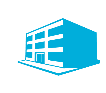 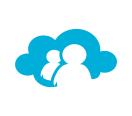 A description of the above chart is entered here
Please add keywords here
A description of the above chart is entered here
Title bar Text
Leadership is an influence. Leadership is an influence process, an art or process that influences people's willingness and enthusiasm to work hard to achieve organizational goals.
Add a title Content
Add a text description
Add content
Add a title Content
Add a text description
The talent of a modern leader is its influence, and the real leader is the person who can influence others and make others follow them.
Combined with the definition of previous leadership, we find that leadership is essentially the influence of leaders, that is, leaders have the ability or power to influence being a leader.
Add a title Content
Add a text description
Speaker:
Title bar Text
ThankWatch
NO PRACTICAL COMPLETE FRAMEWORK FOR DYNAMIC PPT TEMPLATE
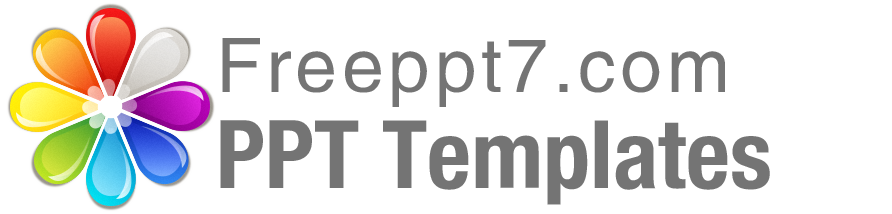 Best PPT templates for free download
Https://www.freeppt7.com